Yaskawa Sales Update
Pub Talk Series
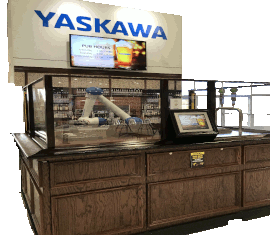 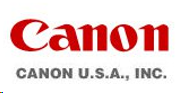 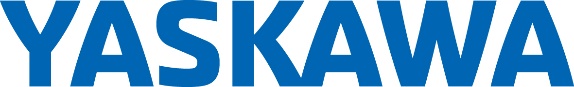 MotoSight 3D BinPickHow to Sell
Keith Vozel
Yaskawa Motoman
Tony Kitazawa
Canon U.S.A.
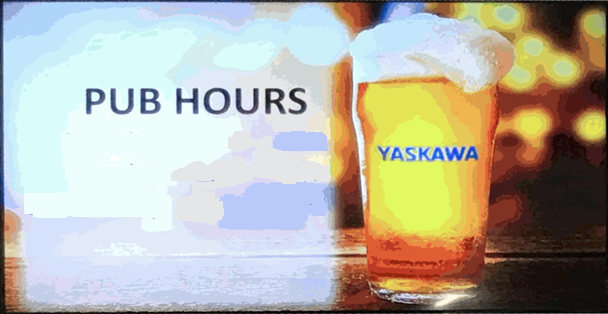 The Pub is Open
2
MotoSight 3D BinPick Topics
Appropriate types of applications
Sales process
Potential concerns
Good examples
3
Types of Applications
Almost anything that presents parts randomly in a bin that must then be picked and handled based upon the orientation

Part characteristics
Randomly presented in a bin (or multiple bins)
Distinguishable characteristics of at least 3mm
Parts with high definition
Must Have A CAD Model
4
Types of Applications
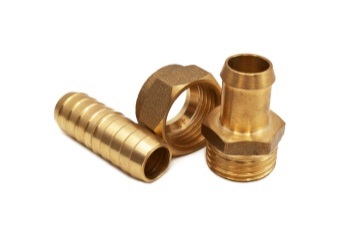 Metals
Automotive
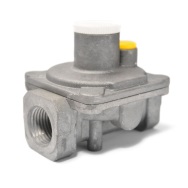 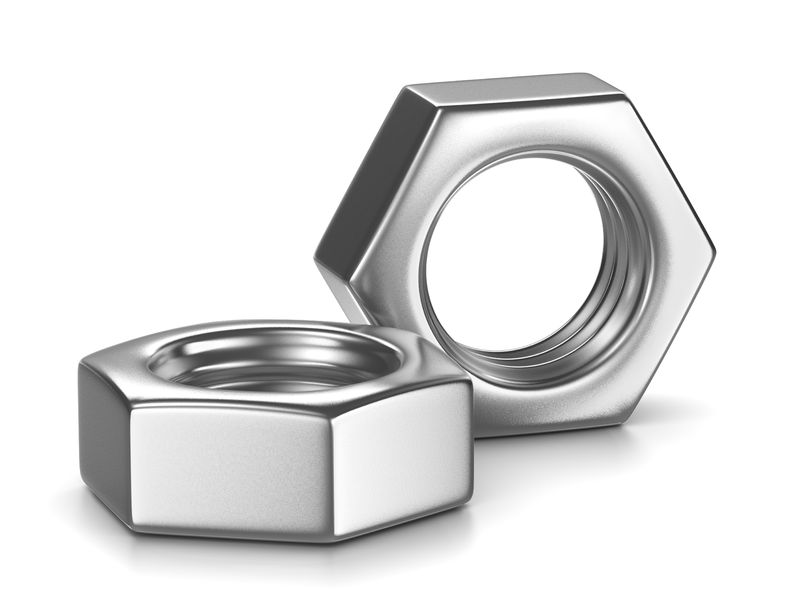 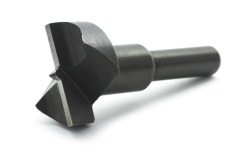 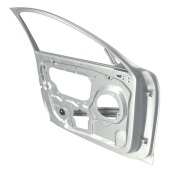 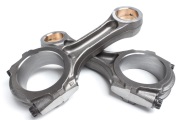 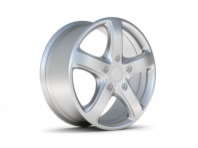 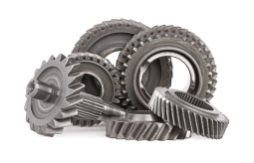 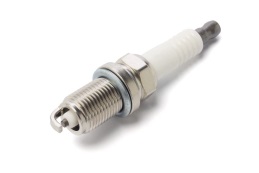 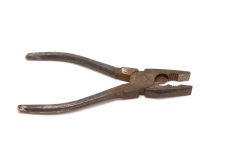 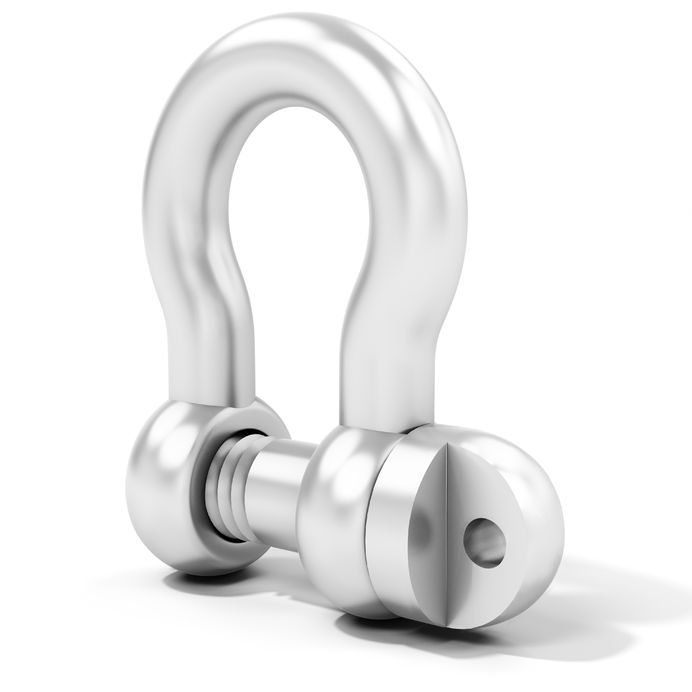 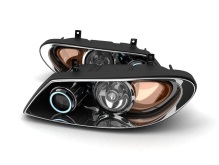 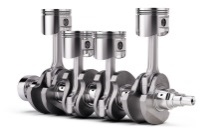 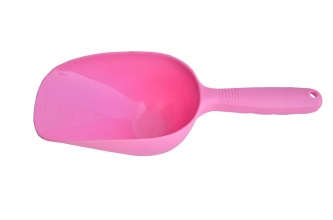 Plastics
Electronics
5
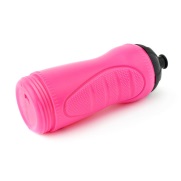 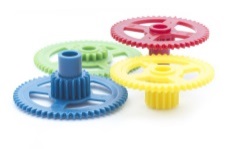 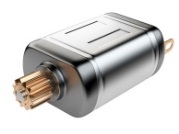 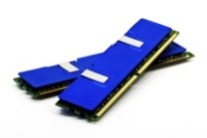 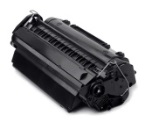 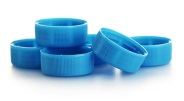 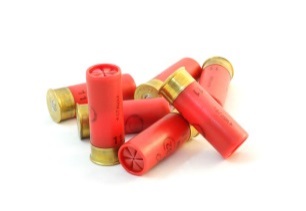 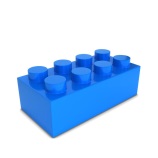 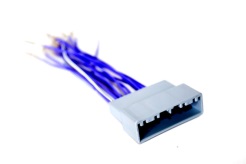 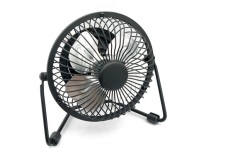 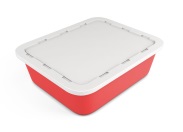 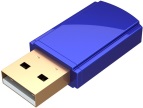 Applications to Target
Bowl Feeder
Human Operators
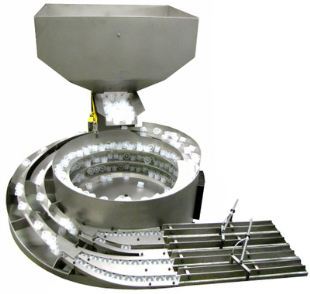 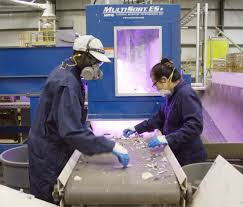 One device per one part
Huge - takes space
Noisy
Expensive to modify
Not reliable
Expensive
High turnover
Hard to fill the position
6
Justification
Possible justification – Mechanical Feeder
Eliminates the expense of changeover
More reliable

Possible justification – Human alternative
Redeploy workers to better jobs
More consistent and accurate picking
7
Sales Process
Understand the application
Understand the part characteristics
Understand the post pick process requirements
Understand the cycle time requirements
Ensure the application is funded and the customer is prepared to make a decision
Submit MotoSight 3D BinPick Part Survey
Schedule a part evaluation test with TAT based upon the evaluation in step #6
Secure the order
Biggest Challenge Affecting Closure. Other priorities or lack of funding occur.
Submit for a cursory review early on as well.
8
MotoSight 3D BinPick Part Survey
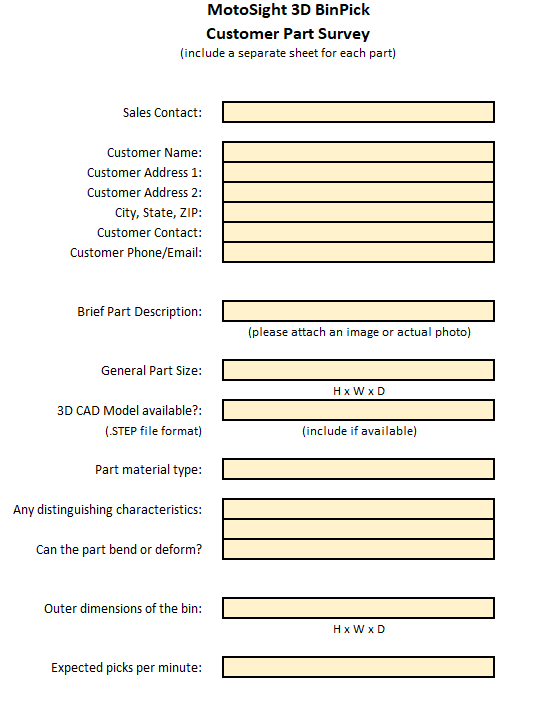 Located on SharePoint….

>Departments>Sales>RSM Information>MotoSight 3D BinPick Part Survey.xlsx
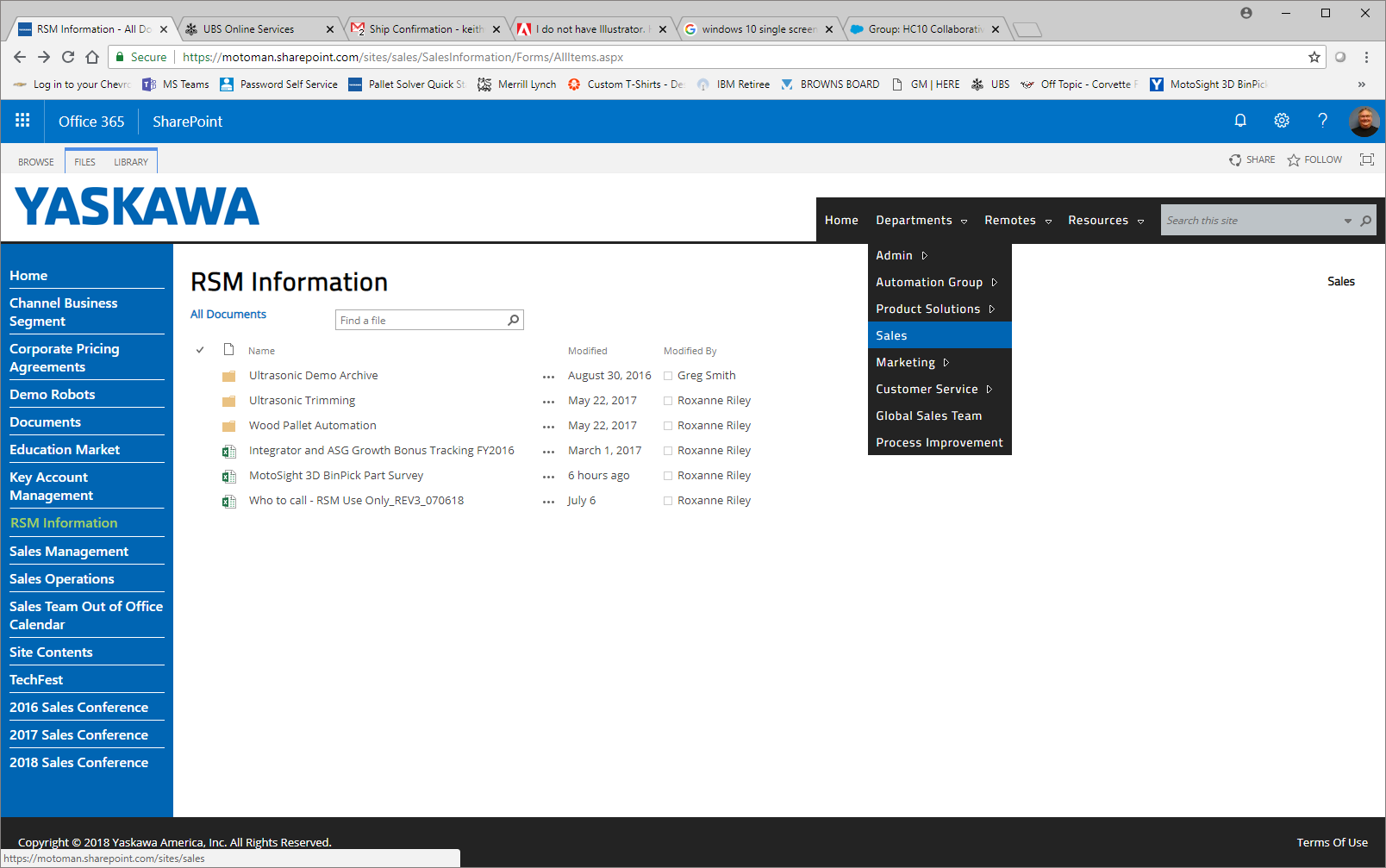 9
Possible Concerns
3mm x 3mm minimum for RV300
Very small parts
10
Possible Concerns
Very small parts
Prepackaged parts
Unable to match against the CAD model
11
Possible Concerns
Very small parts
Prepackaged parts
Soft or deformable parts
Presented differently every time
12
Possible Concerns
Very small parts
Prepackaged parts
Soft or deformable parts
Translucent parts
Structured light will not reflect
13
Possible Concerns
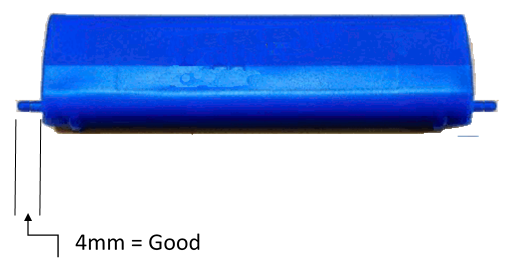 Very small parts
Prepackaged parts
Soft or deformable parts
Translucent parts
No significant distinguishable features
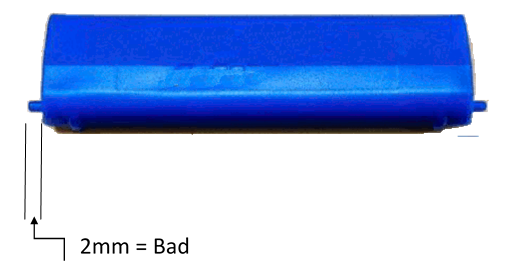 14
Possible Concerns
Very small parts
Prepackaged parts
Soft or deformable parts
Translucent parts
No significant distinguishable features
The need to recognize color
Does not recognize color
15
Possible Concerns
Very small parts
Prepackaged parts
Soft or deformable parts
Translucent parts
No significant distinguishable features
The need to recognize color
Extremely wide or deep bins
Might need movable camera or software options
16
Possible Concerns
Very small parts
Prepackaged parts
Soft or deformable parts
Translucent parts
No significant distinguishable features
The need to recognize color
Extremely wide or deep bins
Extremely fast cycle times
Might need multiple robots
17
Good Examples
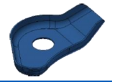 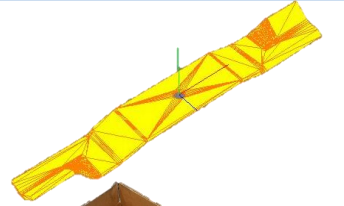 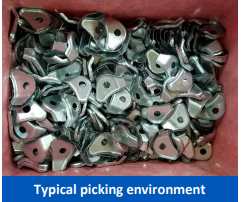 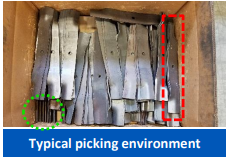 18
Good Examples
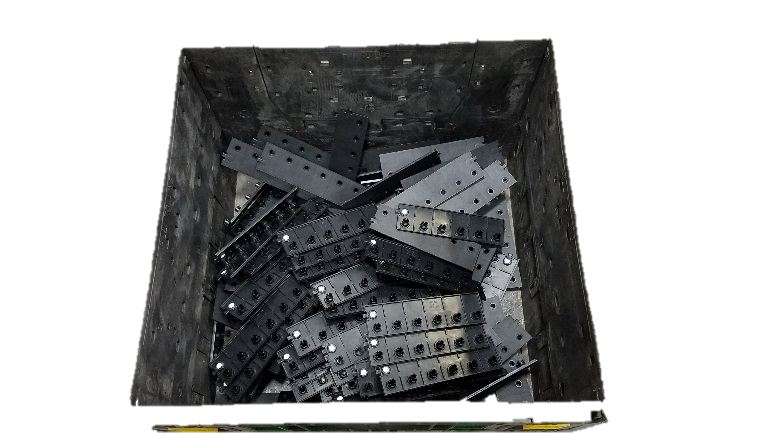 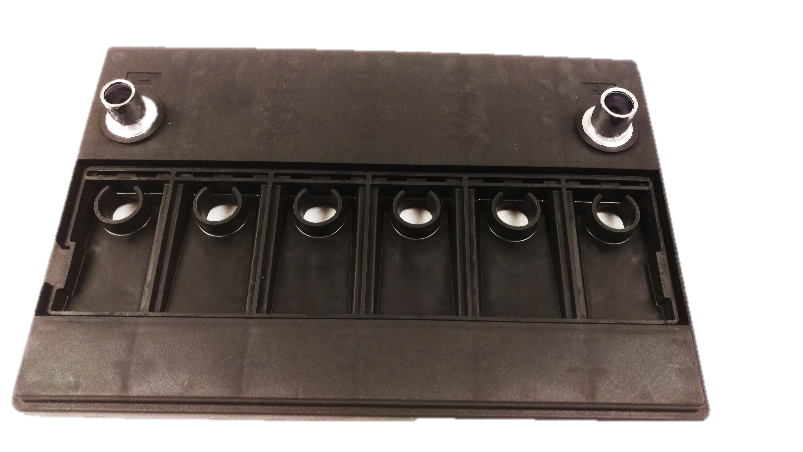 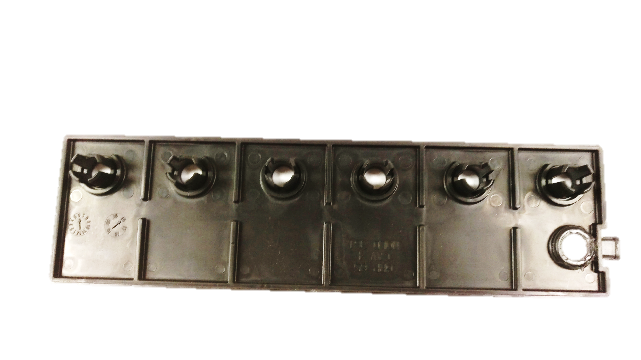 Typical picking environment
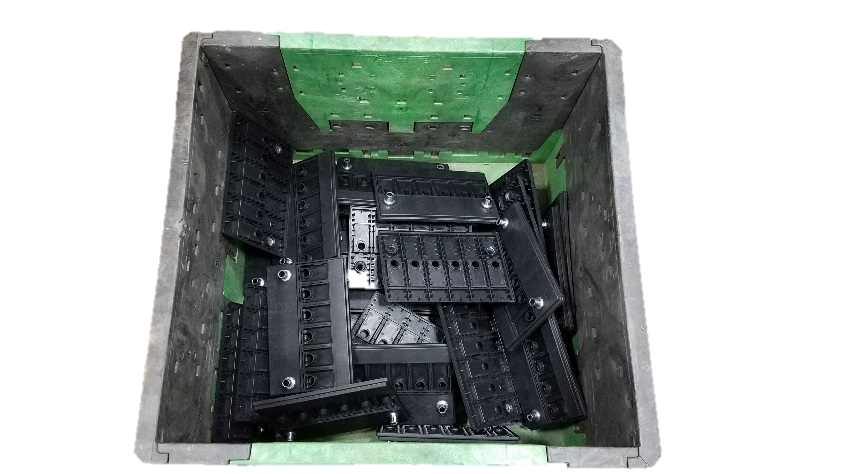 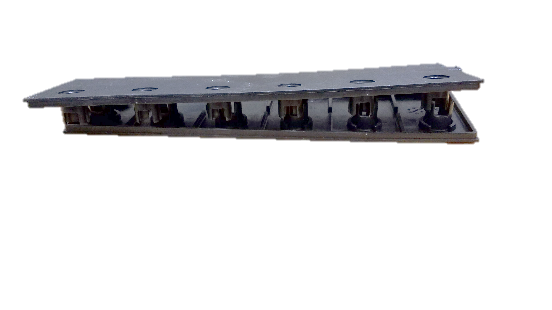 Example of intertwined parts
Typical picking environment
19
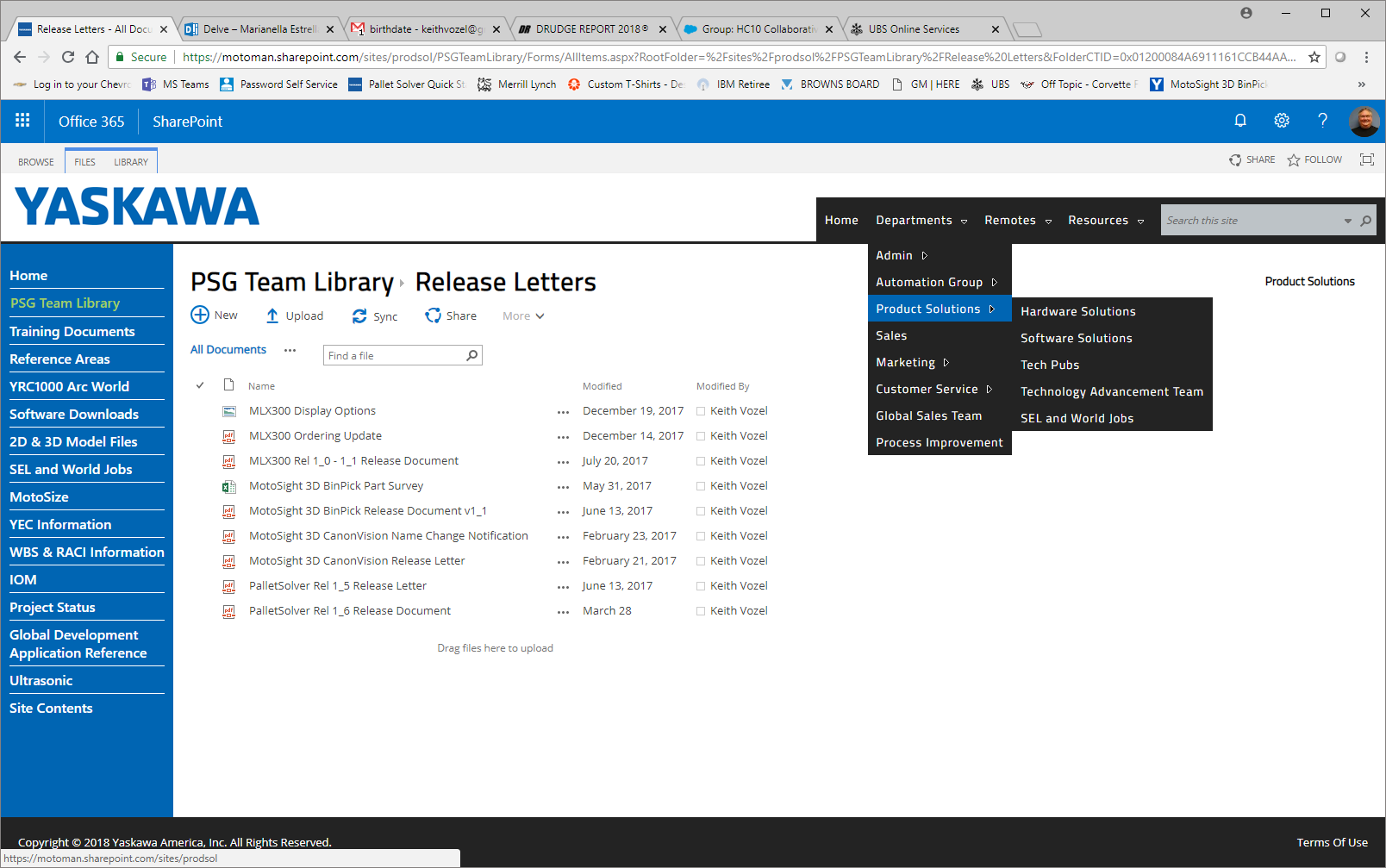 Additional Resources
MotoSight 3D Bin Pick Release Document v1.1
	Departments>Product Solutions/PSG Team Library/Release Letters
20
Coming Attractions
What else is needed to help you sell Yaskawa Vision Solutions?
Email suggestions to keith.vozel@motoman.com	
    
Have any questions?
Email questions to keith.vozel@motoman.com 	


Questions and answers will be distributed to all attendees
21
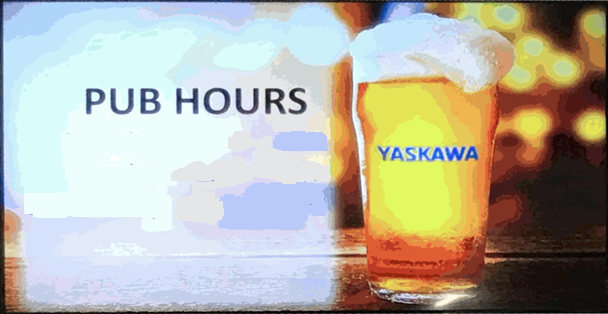 The Pub is CLOSED
22